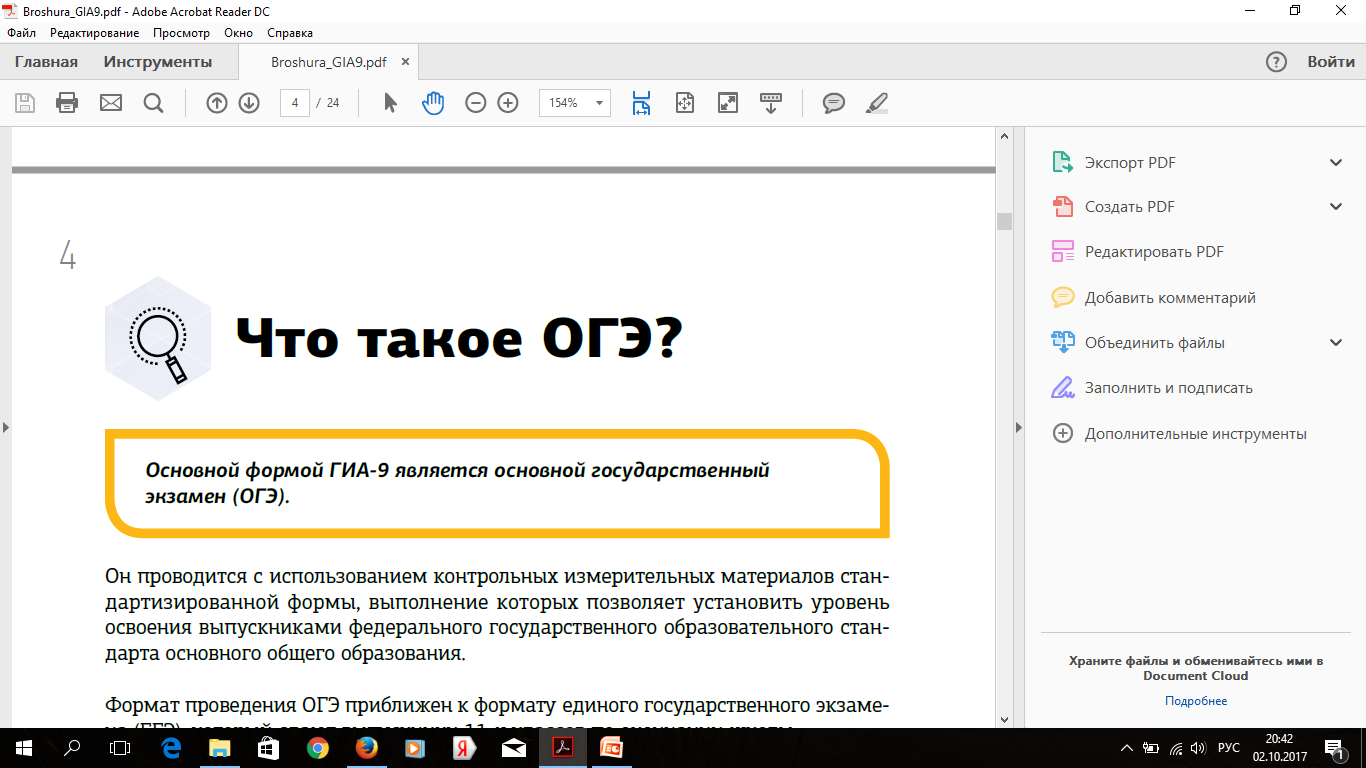 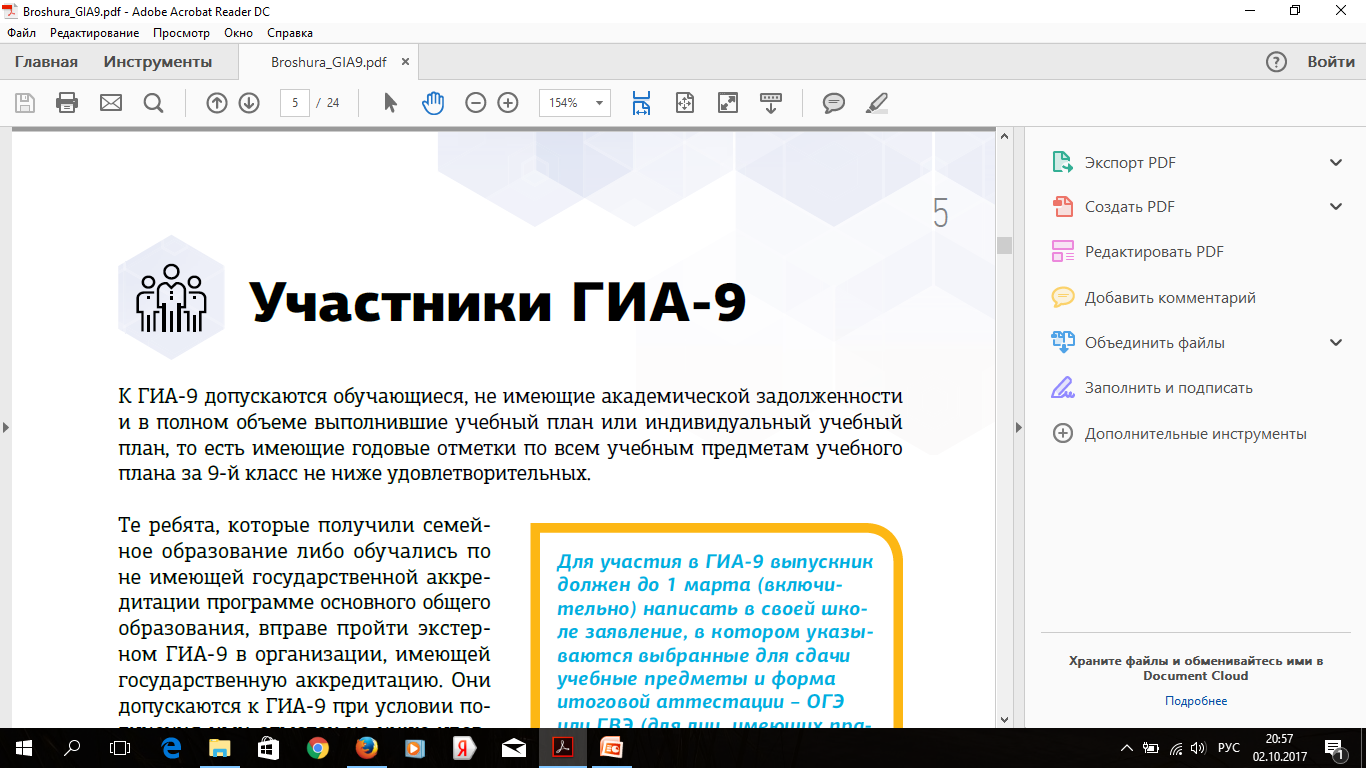 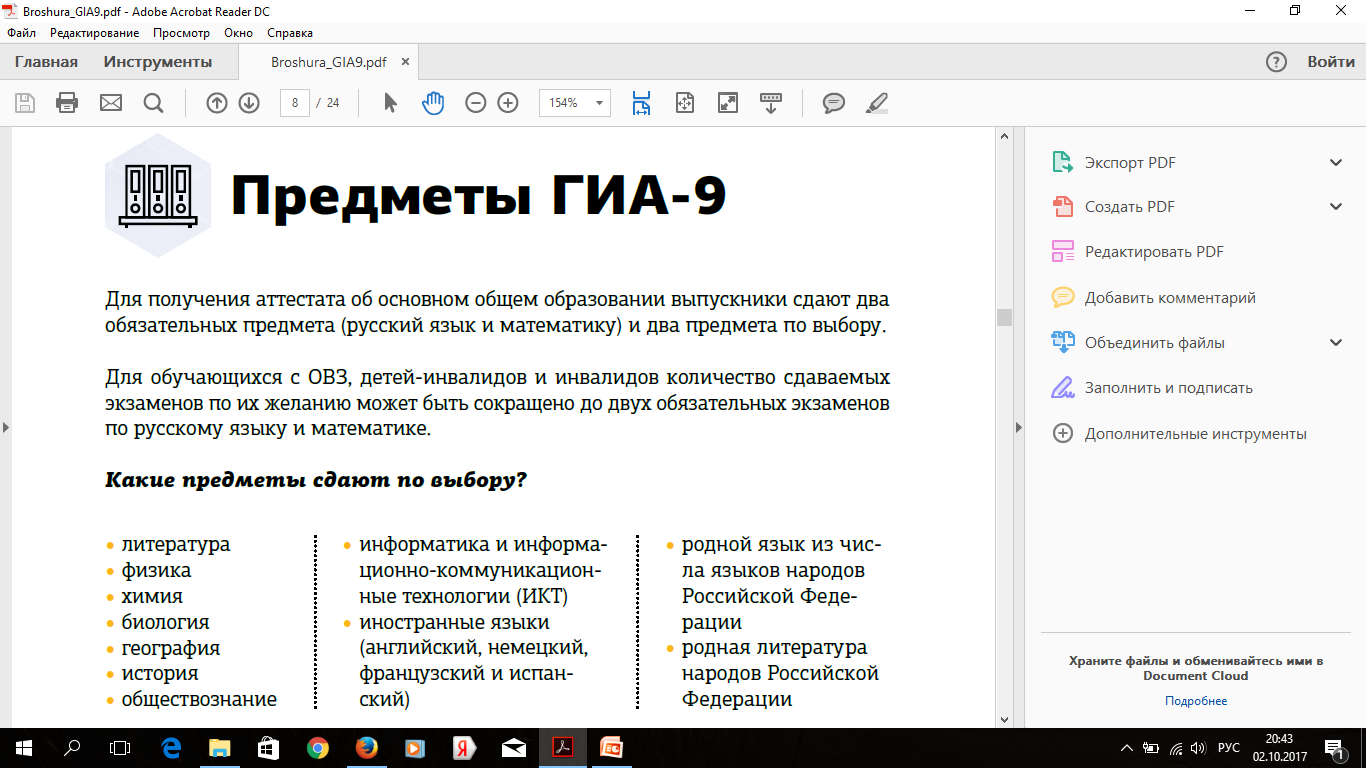 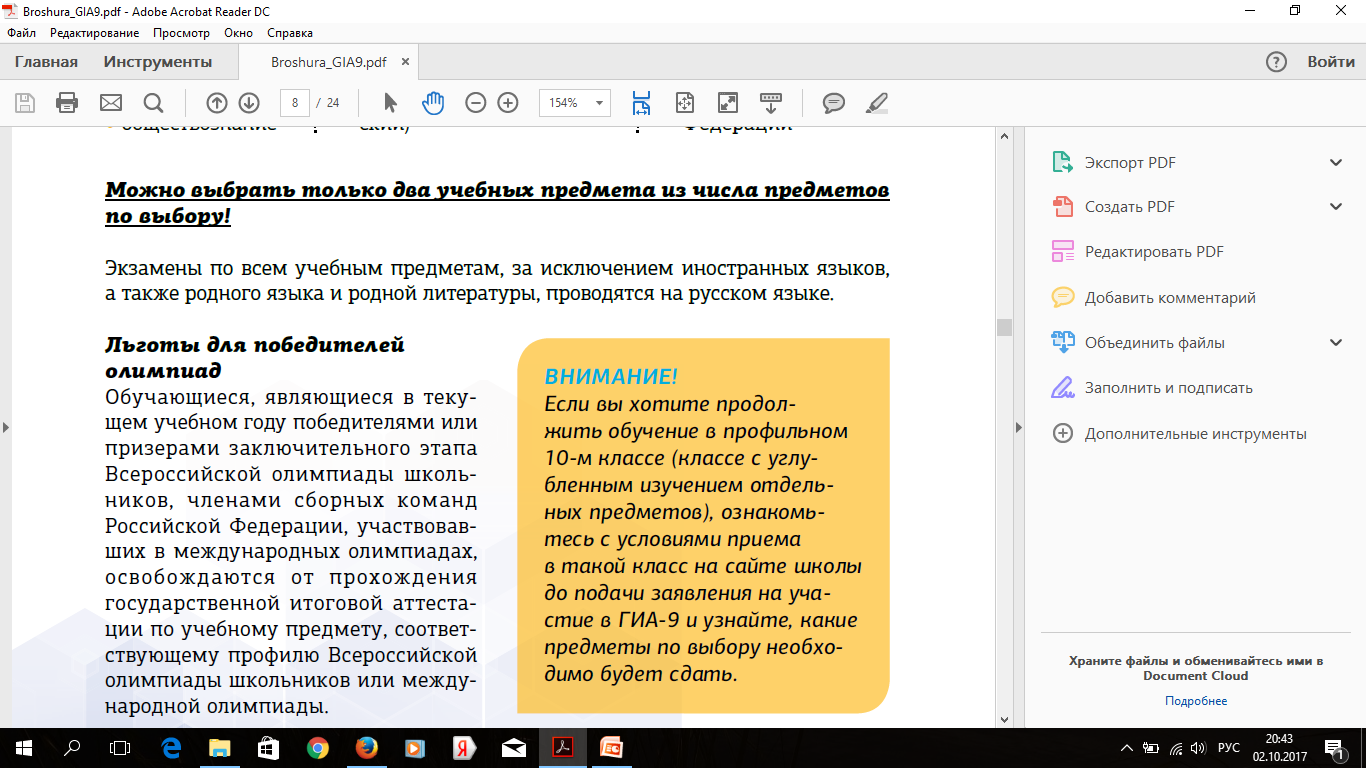 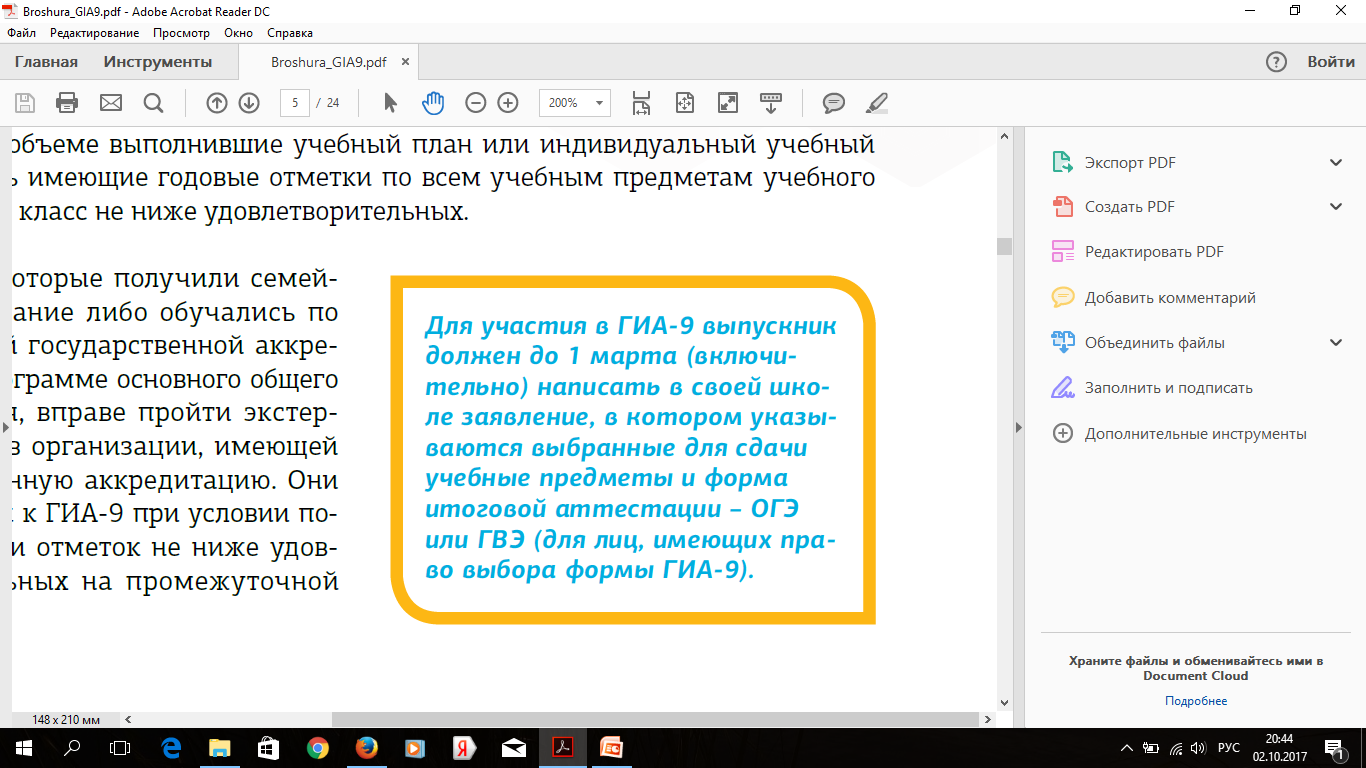 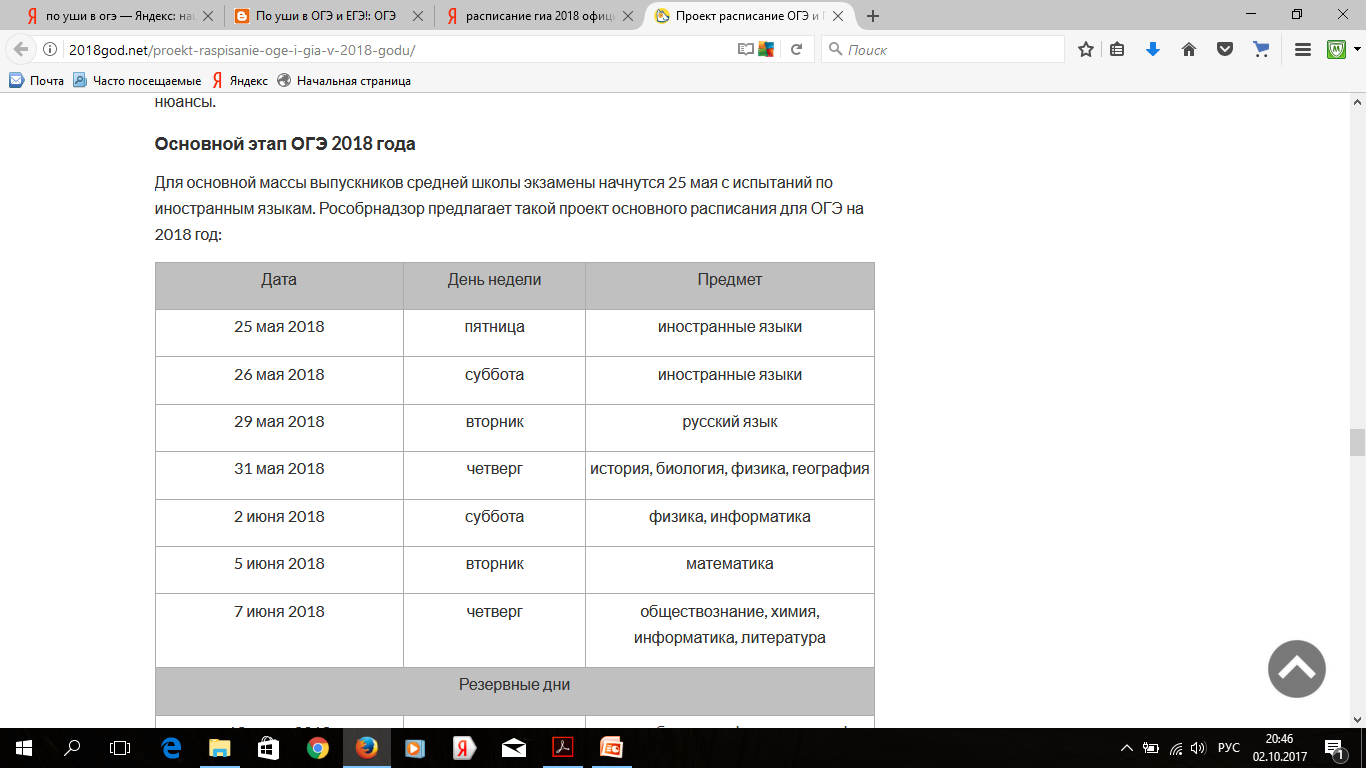 ПРОЕКТ
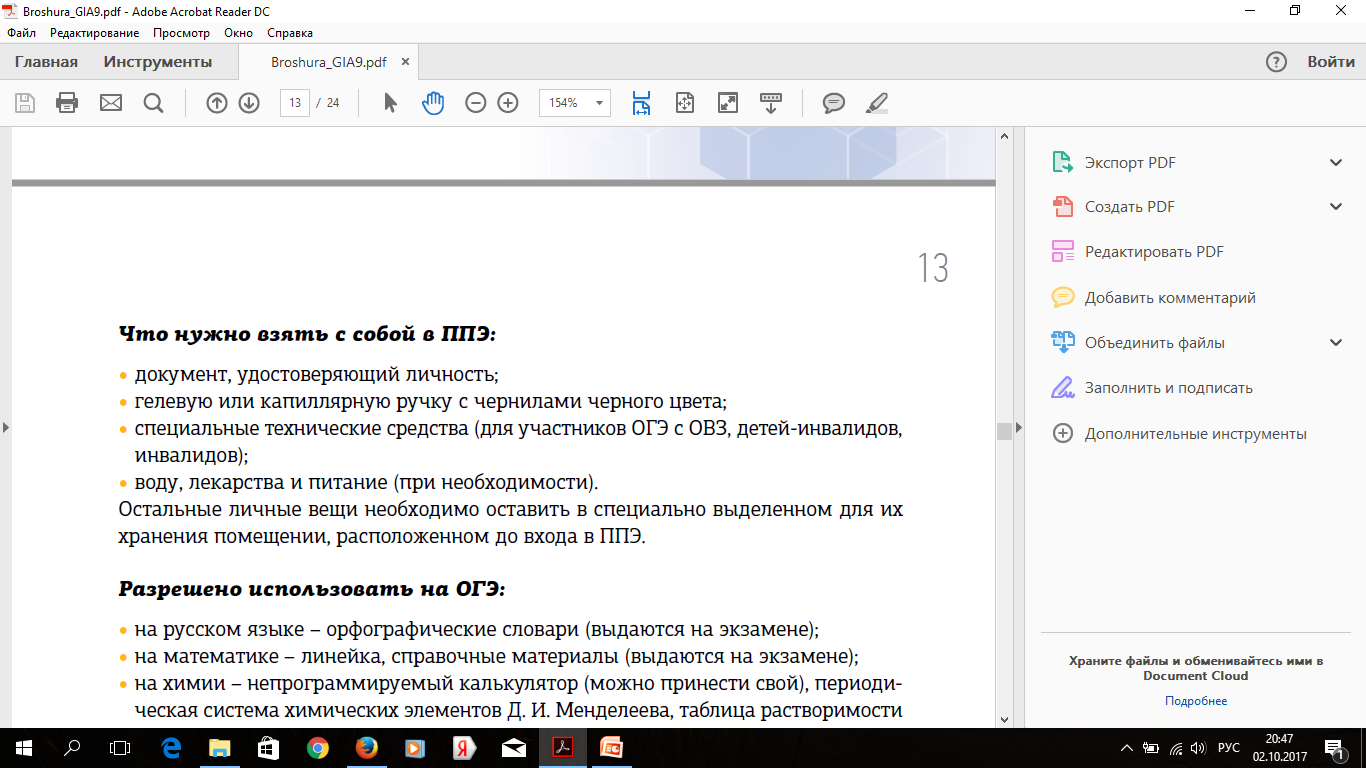 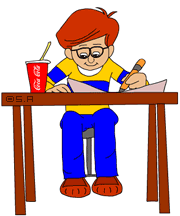 Средства обучения ОГЭ
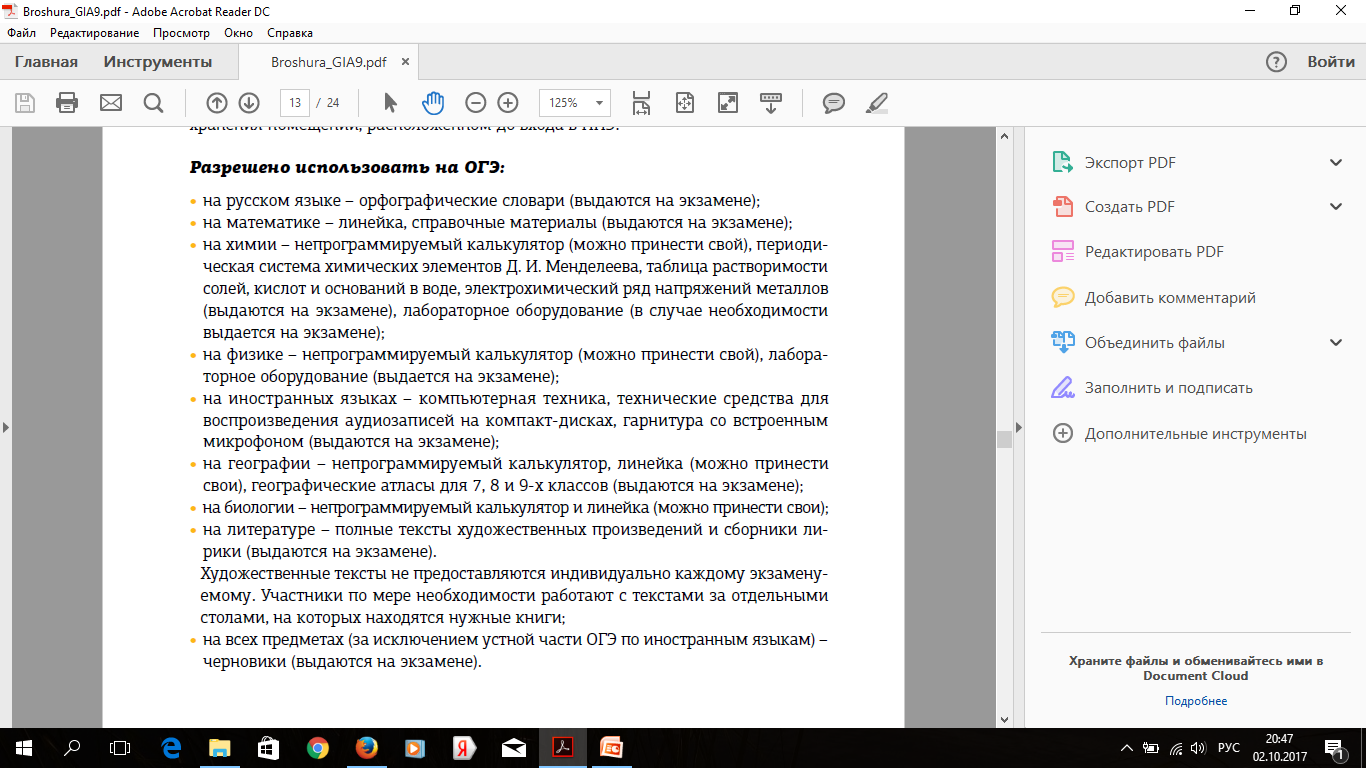 сентябрь, 2016
МКОУ ЧСОШ им.А.А.Яковлева
Начало экзаменов в 10.00. по МСК
Время прибытия в ППЭ не позднее 9.30.
НЕ ЗАБЫТЬ!
  Паспорт
  Гелиевую ручку (лучше несколько)
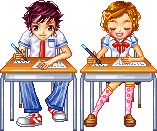 Продолжительность ОГЭ
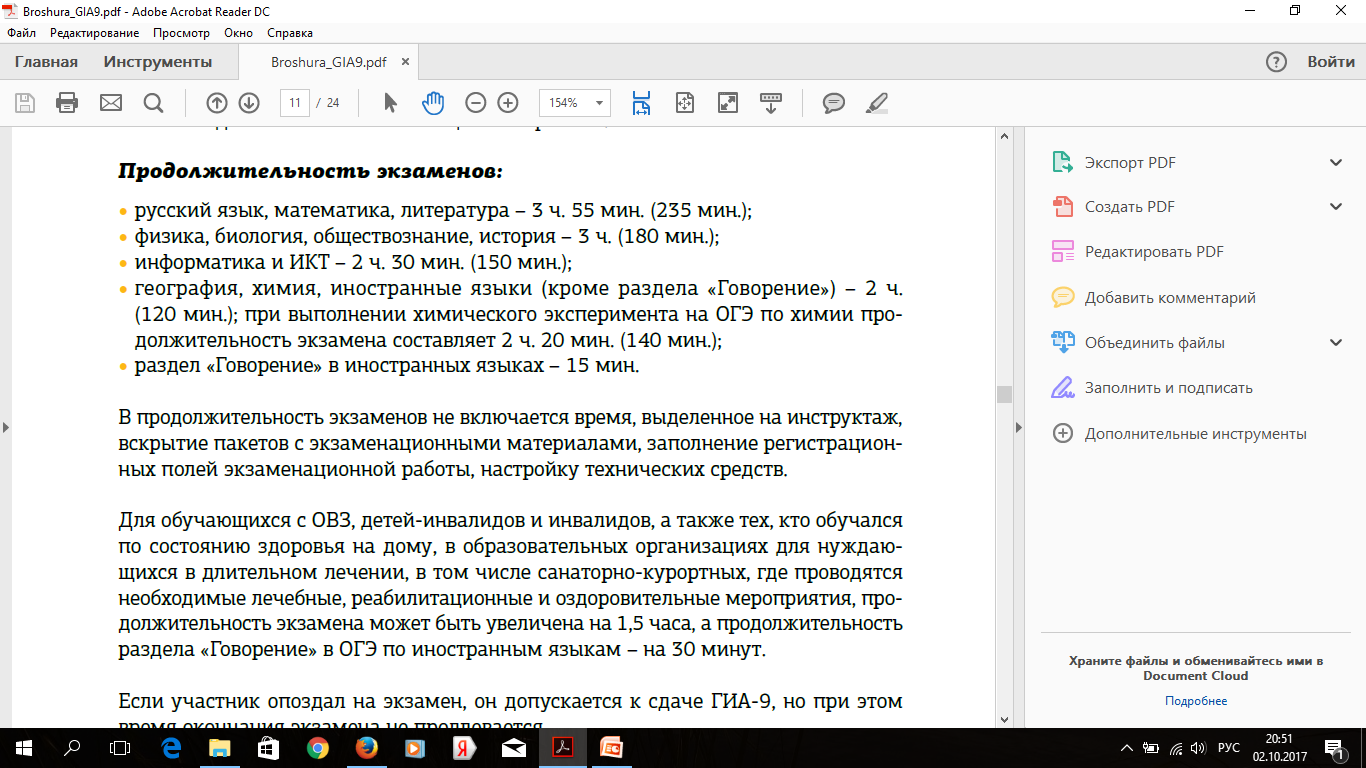 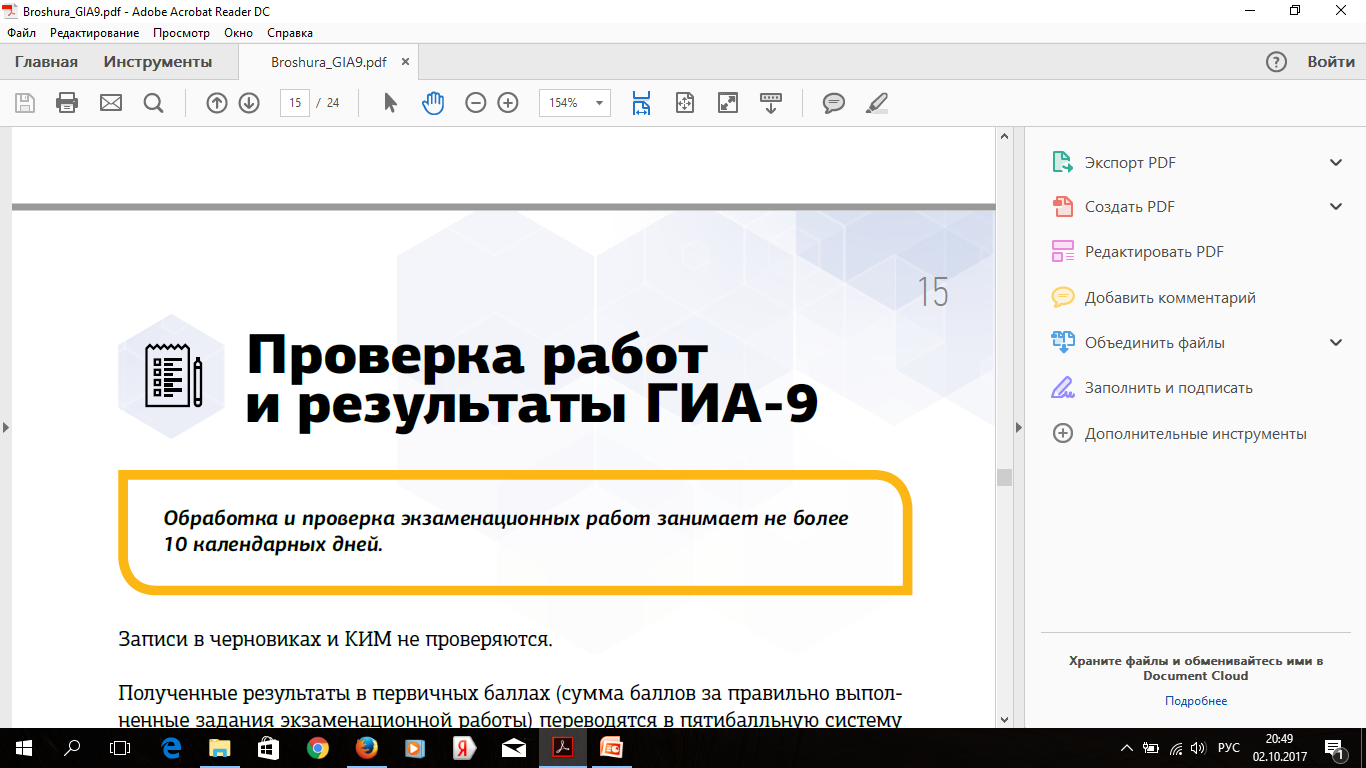 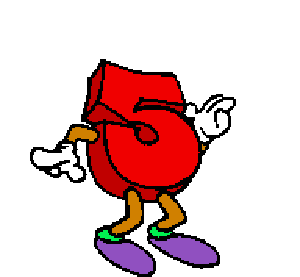 В день проведения экзамена в ППЭ запрещается:
 обучающимся - иметь при себе средства связи, электронно-вычислительную технику, фото, аудио и видеоаппаратуру, справочные материалы, письменные заметки и иные средства хранения и передачи информации (за исключением тех средств, перечень которых определяется Минобрнауки России по учебным предметам);
Лица, допустившие нарушение указанных требований или иное нарушение установленного порядка проведения ГИА, удаляются с экзамена.
О ведении в ППЭ видеозаписи

	ППЭ оборудуются стационарными или переносными металлоискателями, средствами видеонаблюдения с соблюдением требований законодательства Российской Федерации к использованию указанных технических средств. Срок хранения видеозаписи экзамена составляет не менее трех месяцев со дня проведения экзамена. По решению ГЭК ППЭ оборудуются системами подавления сигналов подвижной связи.
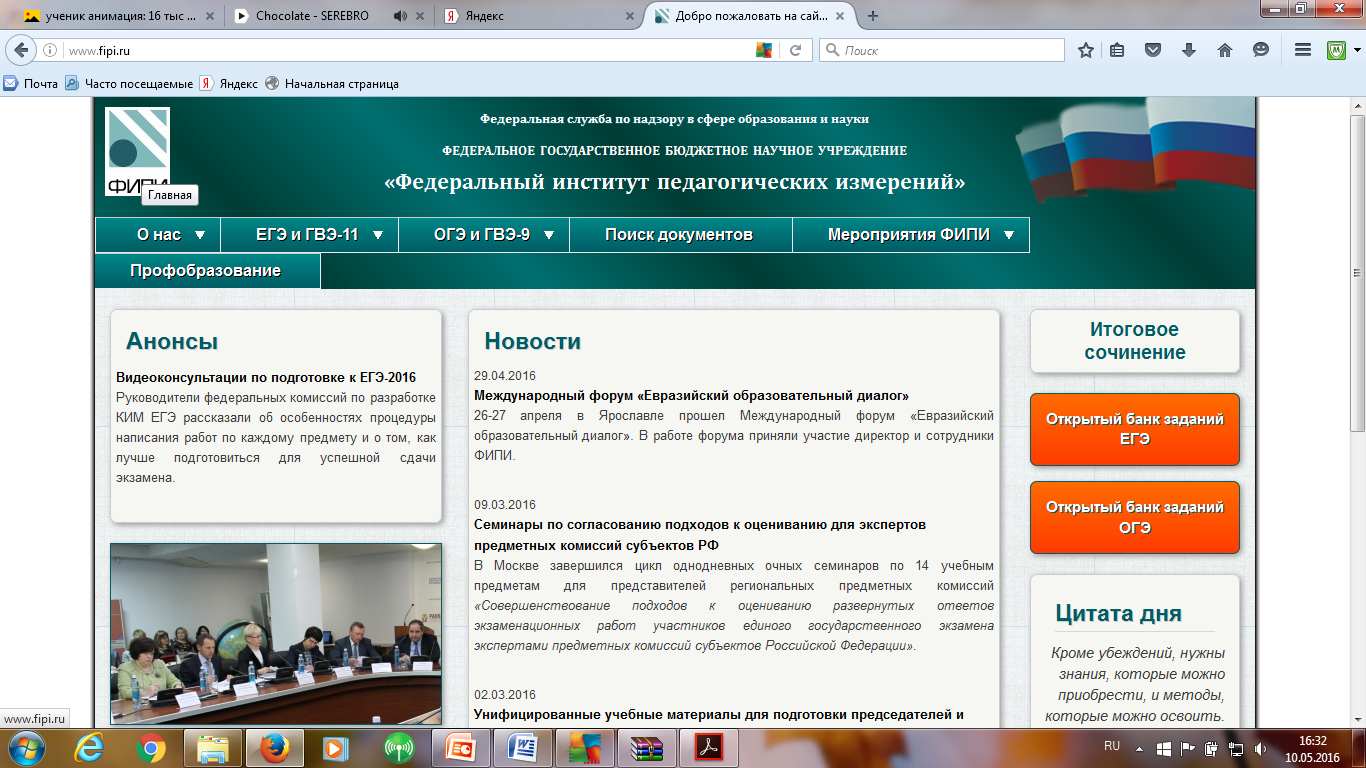 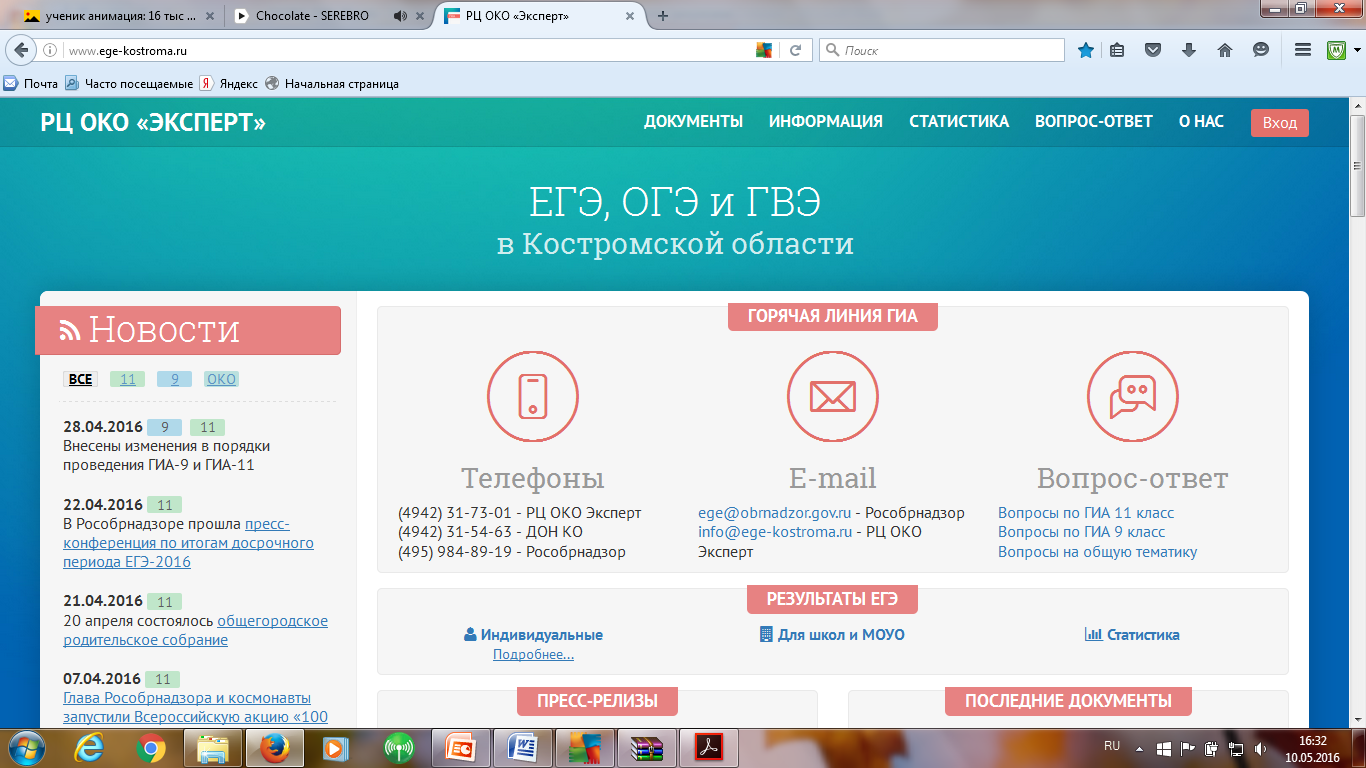 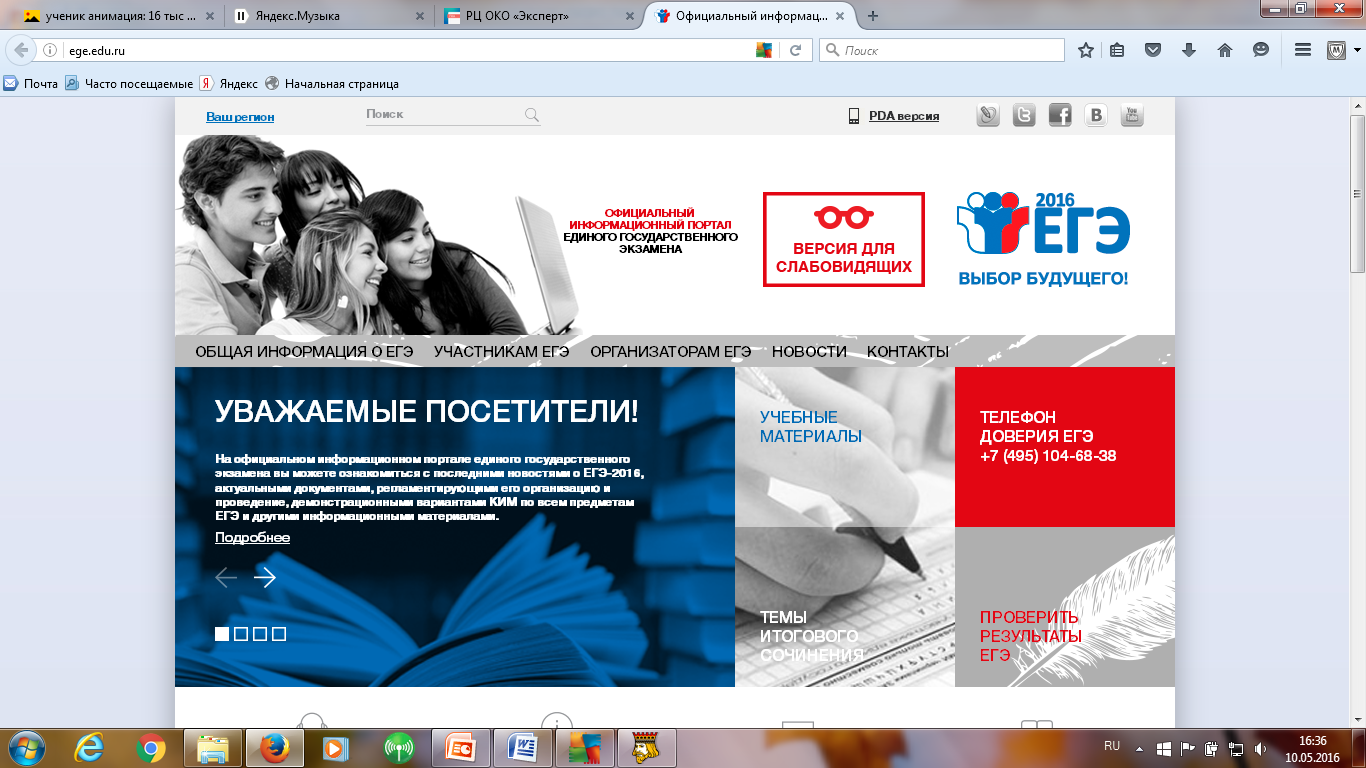 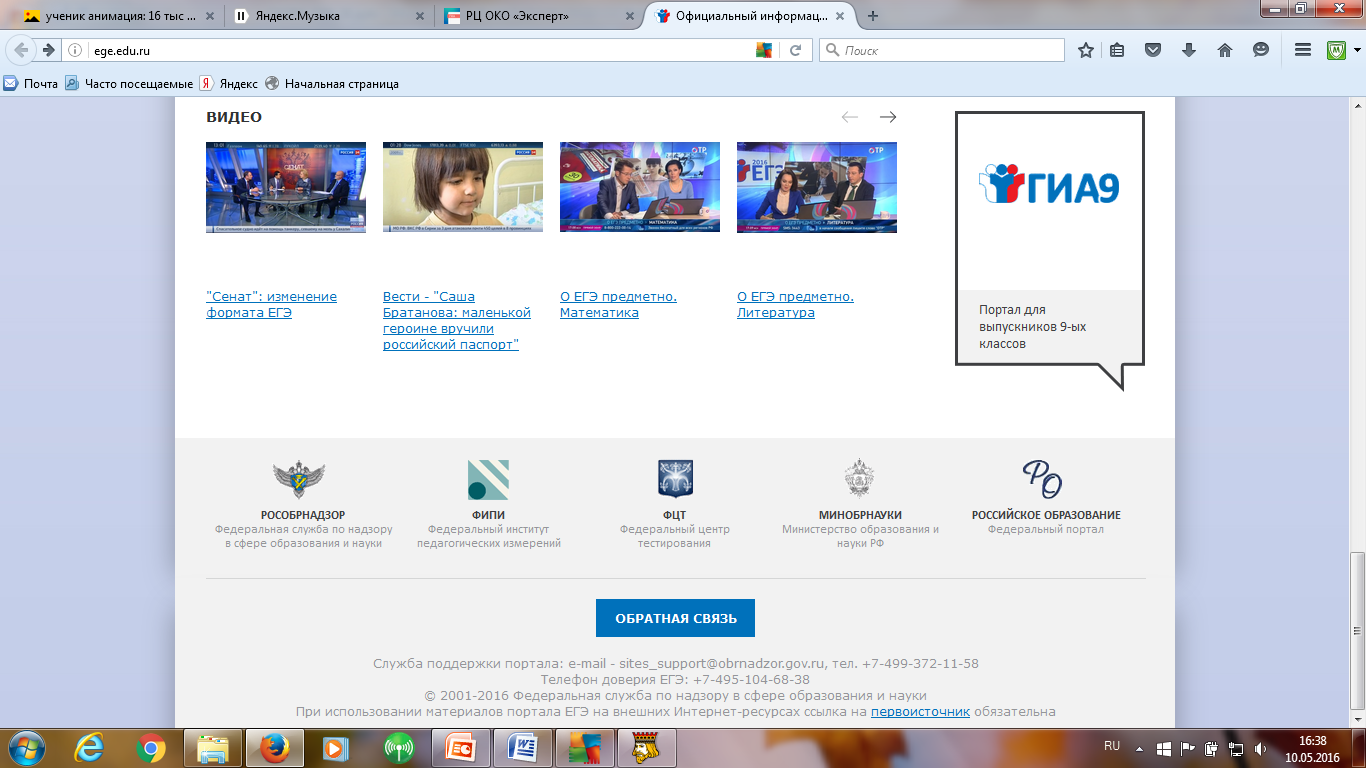 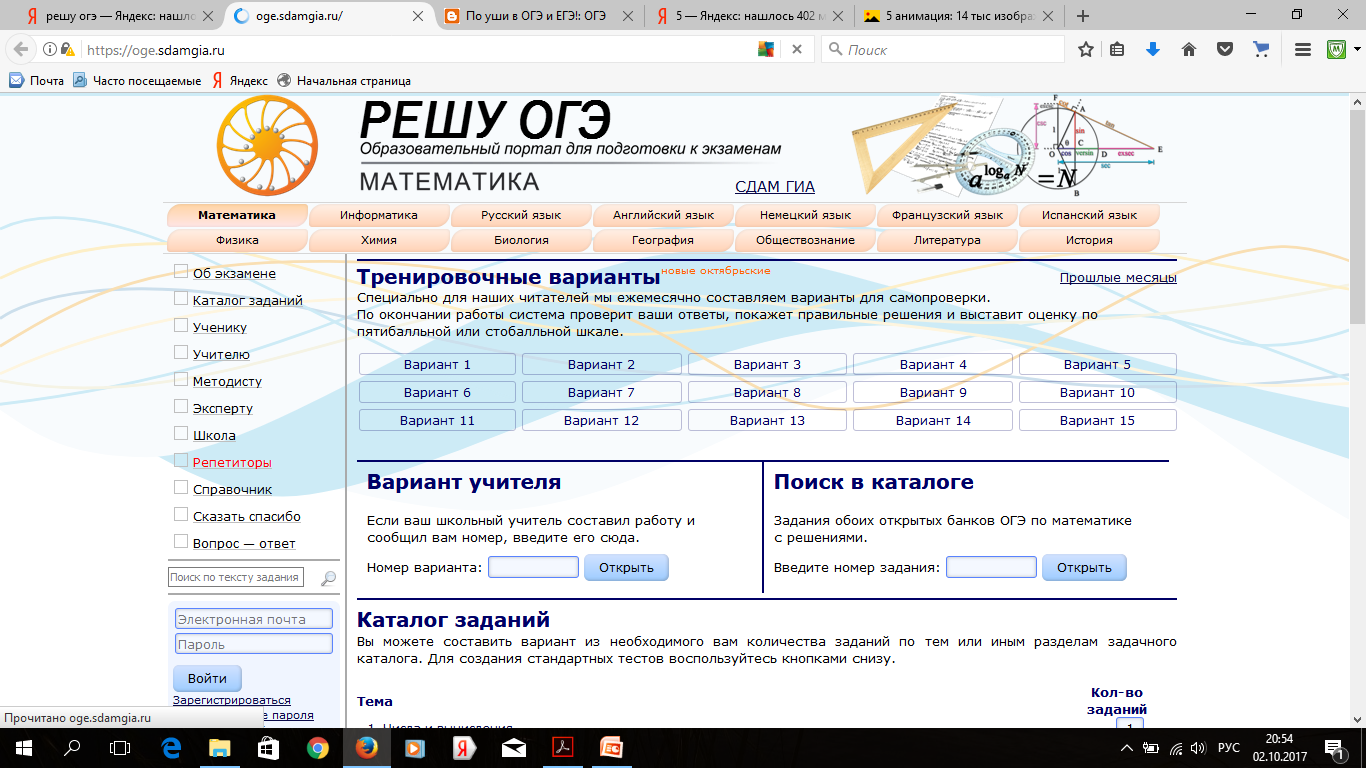 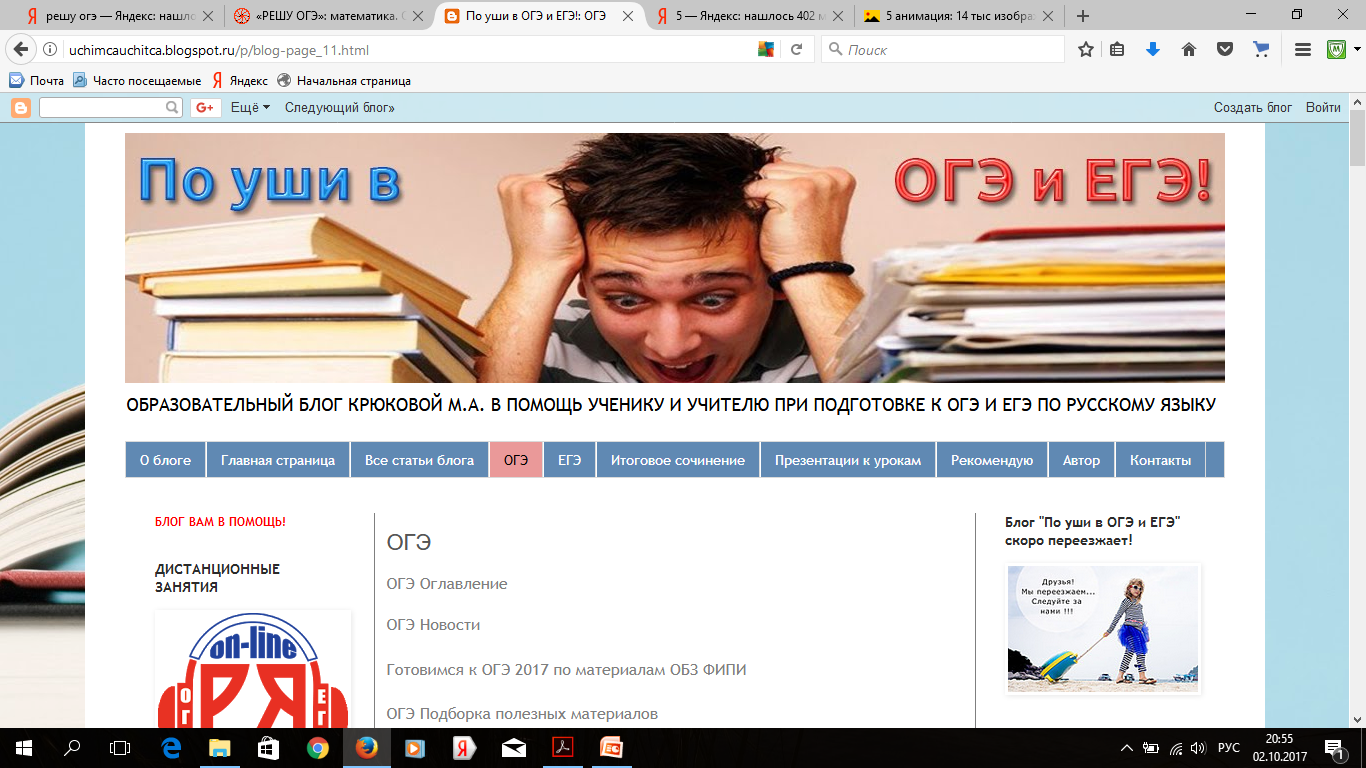 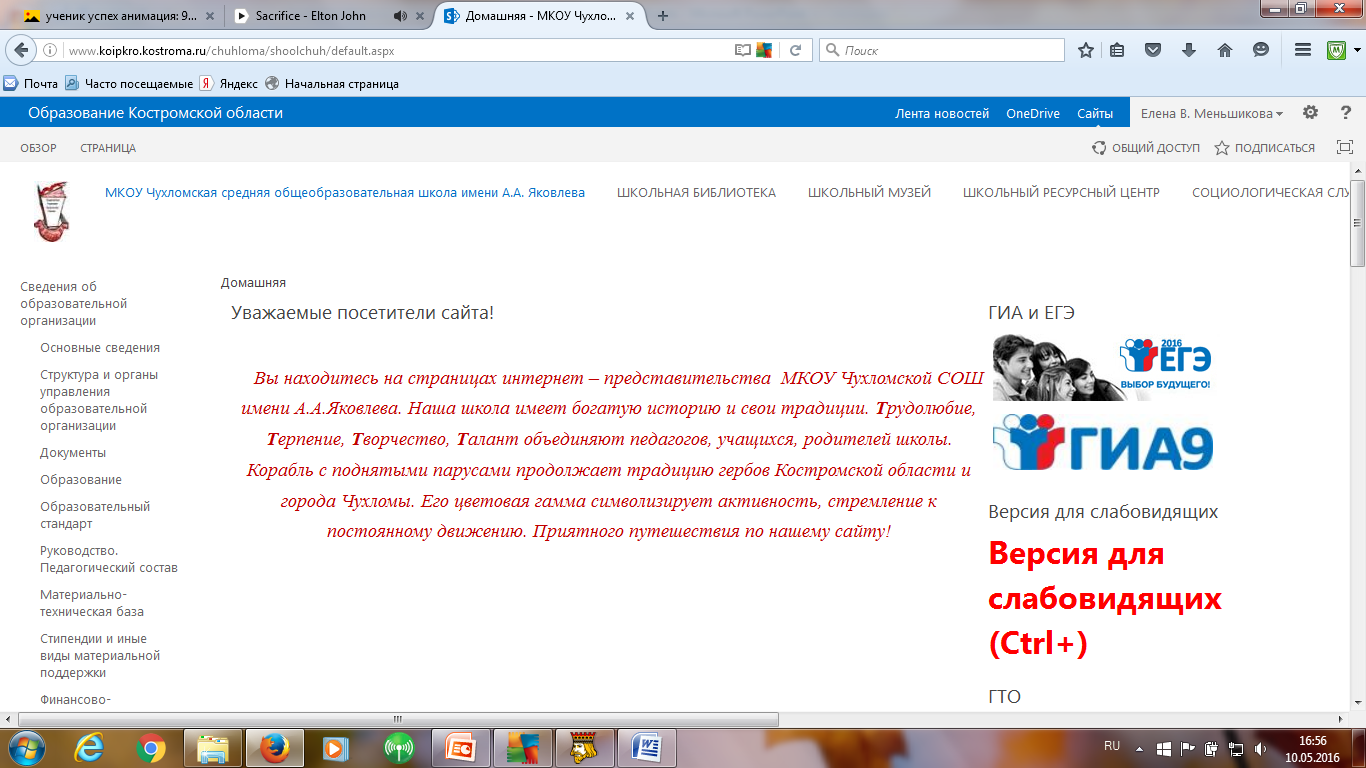 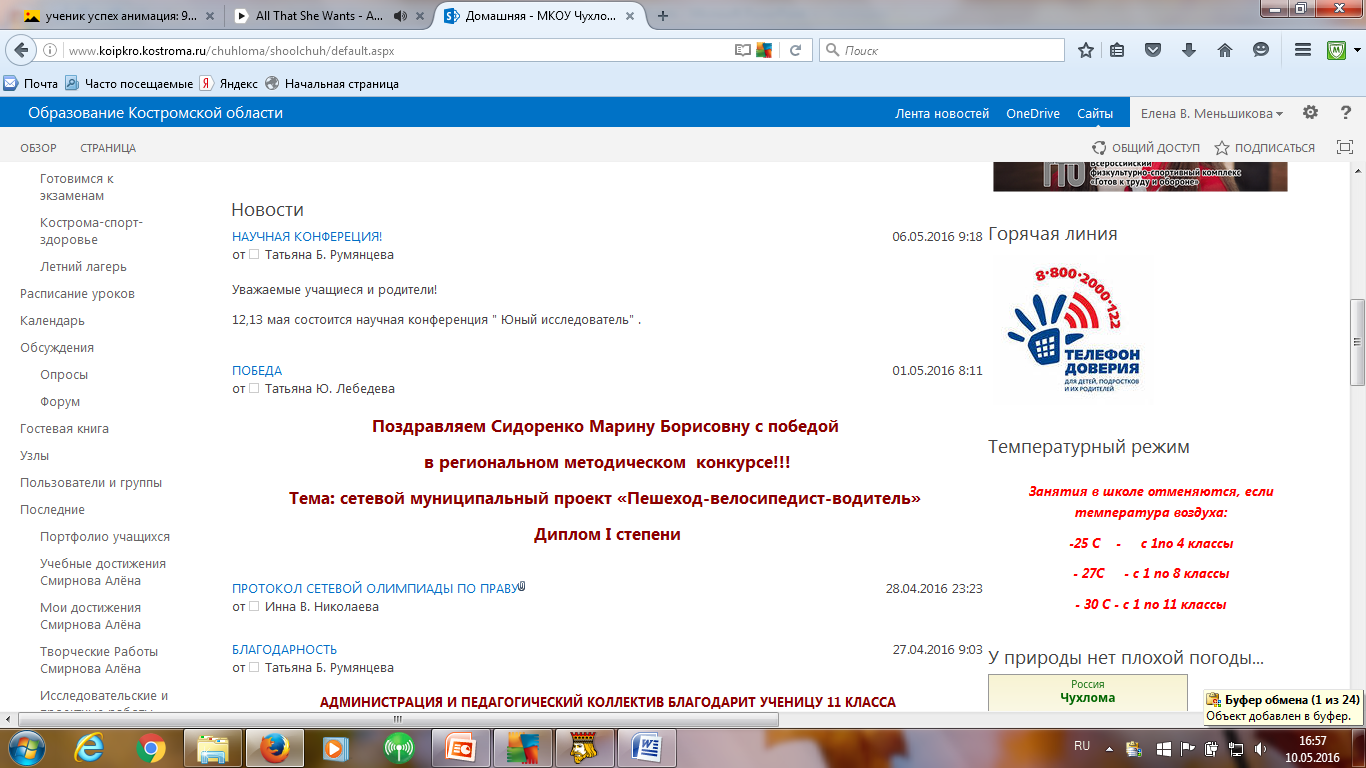 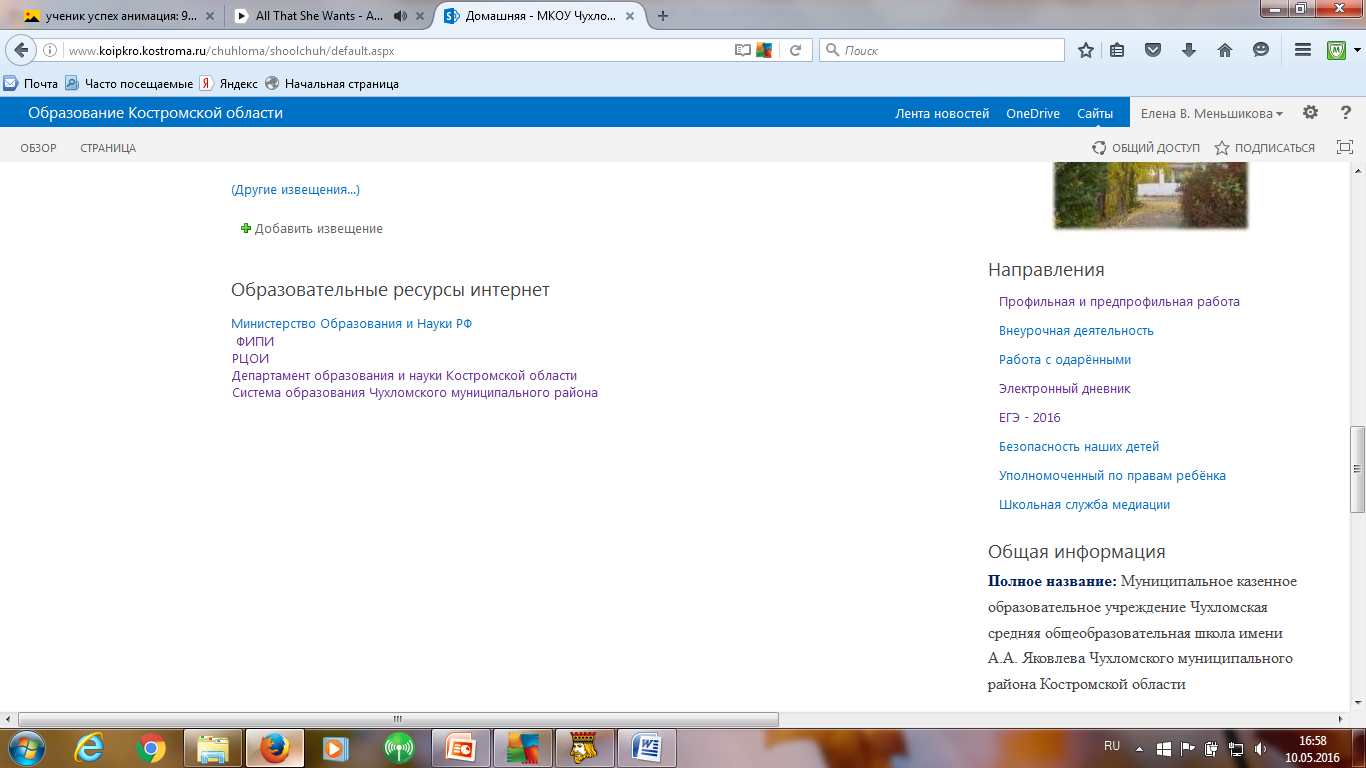 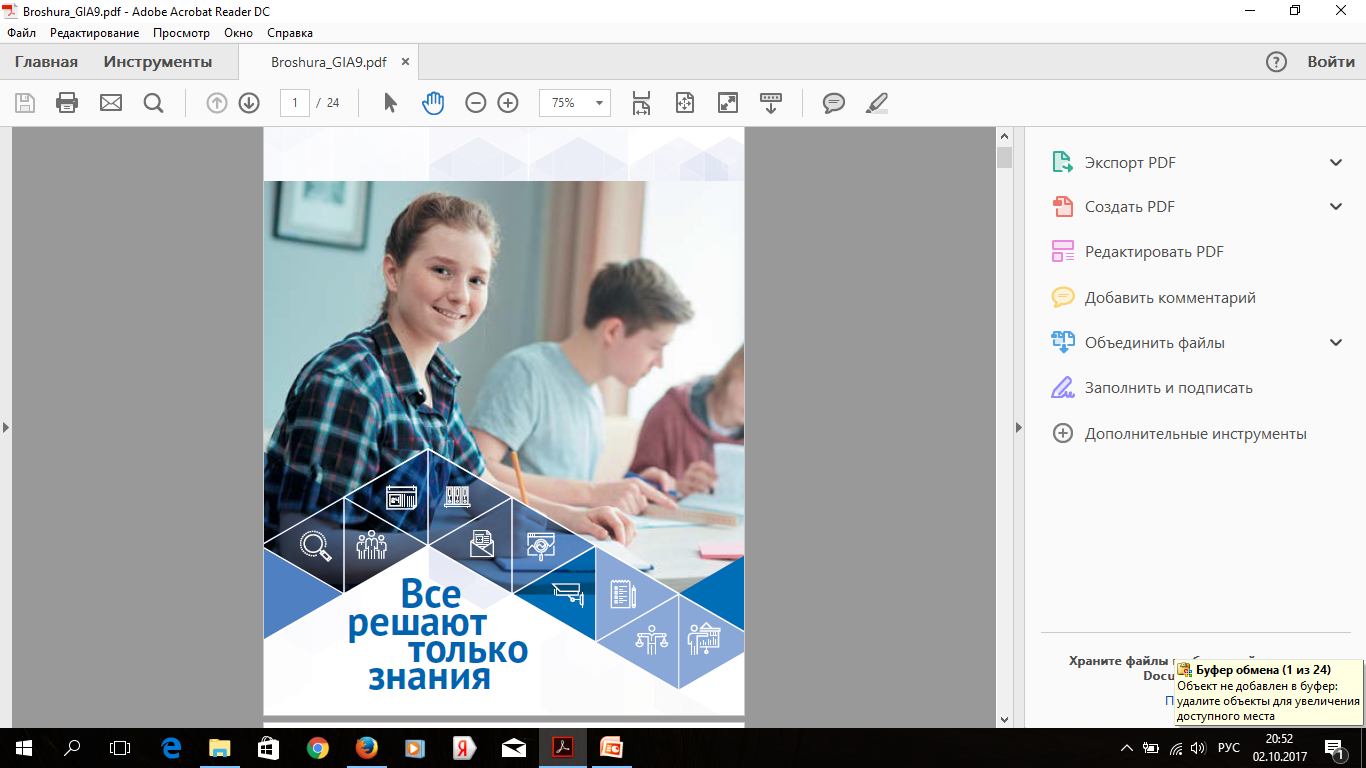